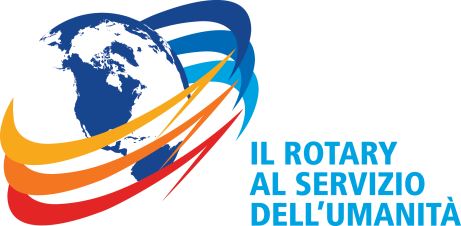 S.I.S.D – Seminario di Formazione Squadra Distrettuale
Antenna Europea del Romanico, San Tomè – Bergamo 
Sabato, 13 febbraio 2016 
Edoardo GERBELLI
Segretario Distrettuale e
Presidente Commissione Distrettuale
Amministrazione
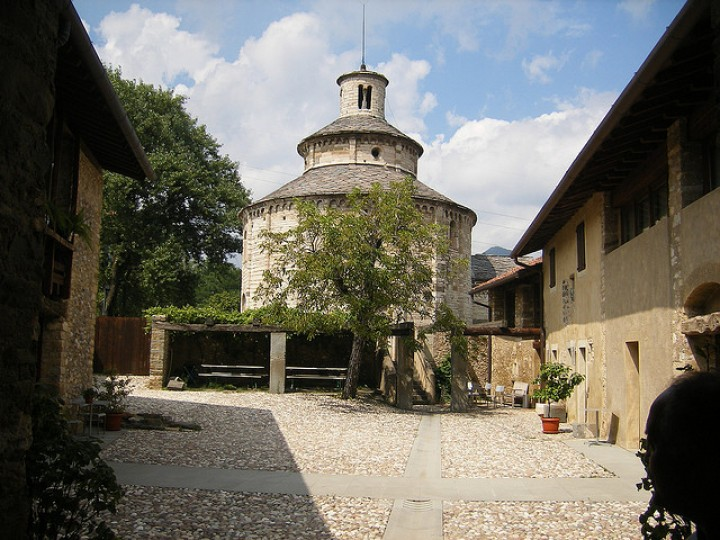 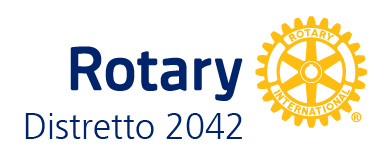 1
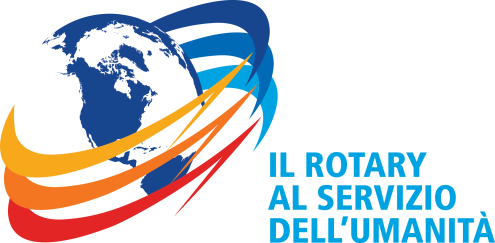 La corretta gestione amministrativa del Distretto passa attraverso una gestione efficace dei dati sensibili che qualificano i Club
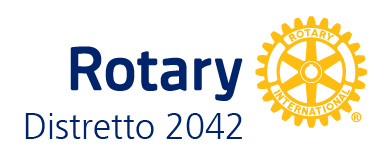 S.I.S.D - Seminario di Formazione Squadra Distrettuale
2
[Speaker Notes: Capite subito che se non ci sono dati non può esserci uno scambio di informazioni.]
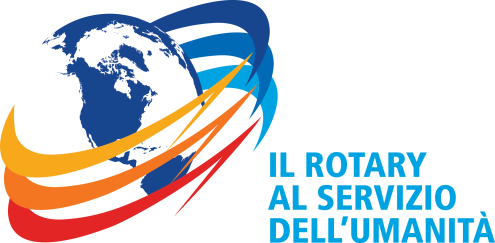 Esiste un programma finalizzato per tale scopo
GeRo
(Gestione Rotary)
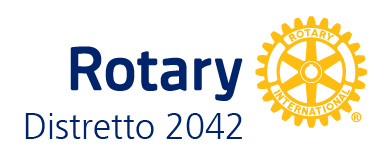 S.I.S.D - Seminario di Formazione Squadra Distrettuale
3
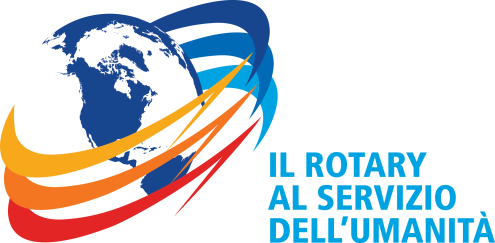 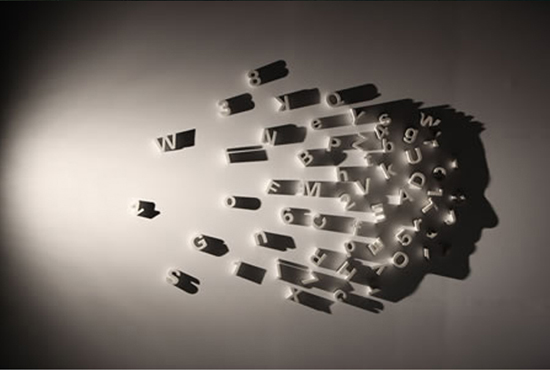 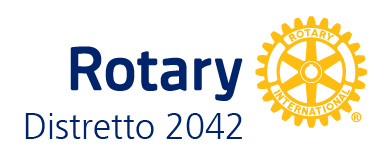 S.I.S.D - Seminario di Formazione Squadra Distrettuale
4
[Speaker Notes: Questo è un’opera di Kumi Yamashita. Un insieme disordinato di lettere e numeri che sembrano non avere un significato; ma se noi sapremo illuminarli con la giusta luce questi, nel loro insieme, proietteranno un’ombra di un oggetto reale.]
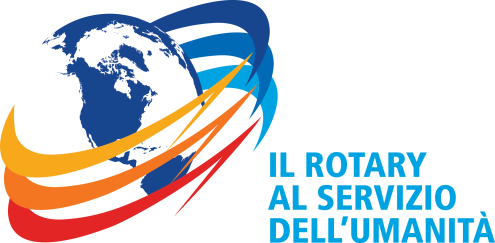 Così pure è
GeRo
Un Data Base che proietta
lo stato del nostro Distretto
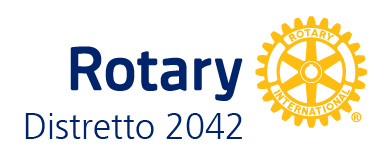 S.I.S.D - Seminario di Formazione Squadra Distrettuale
5
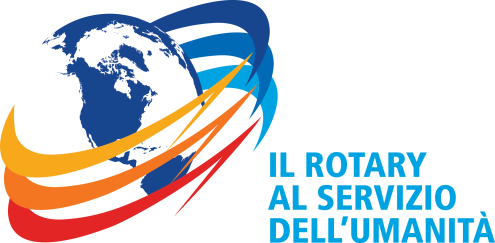 Questo DB nato nel Distretto 2040 è ora in parte assorbito nel più ampio e completo DB del Rotary International:
MyRotary
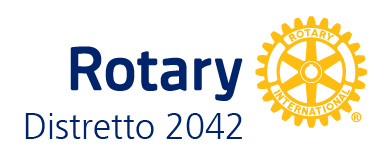 S.I.S.D - Seminario di Formazione Squadra Distrettuale
6
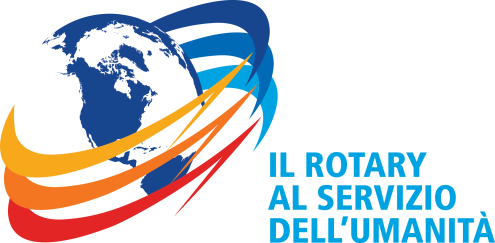 Per un certo tempo ancora questi due DB funzioneranno parallelamente.
In futuro
GeRo -> MyRotary
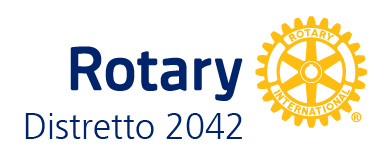 S.I.S.D - Seminario di Formazione Squadra Distrettuale
7
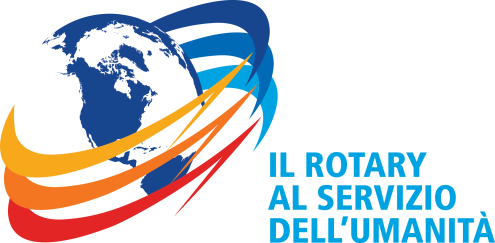 Tutta l’attività gestionale ed amministrativa dei Club dovrà essere trasferita su
GeRo
e
MyRotary
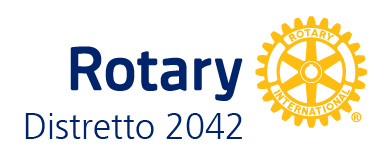 S.I.S.D - Seminario di Formazione Squadra Distrettuale
8
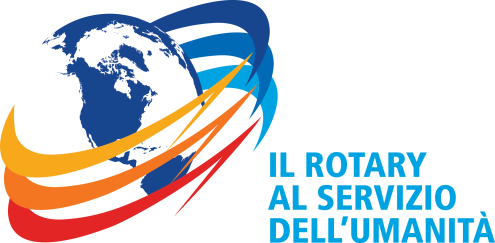 Questo è uno degli obiettivi che il Presidente Internazionale
JOHN GERM
ed il Governatore del Distretto 2042 PIETRO GIANNINI
si sono posti per l’ottenimento dell’attestato distrettuale
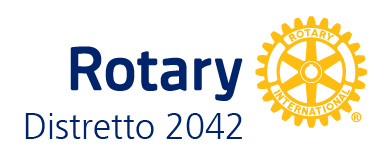 S.I.S.D - Seminario di Formazione Squadra Distrettuale
9
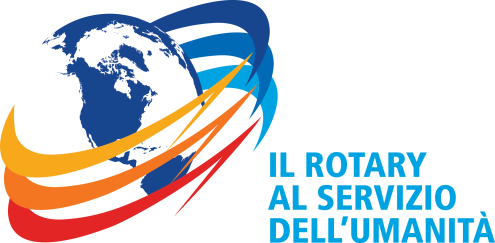 TOOL ONLINE
E’ costituito dalle seguenti sezioni:
Rotary Club Central
Brand Center
Rotary Showcase
Rotary Ideas
Centro Formazione
I Club devono adottare il Tool Online
ed inserire i loro 10 obiettivi in Rotary Club Central
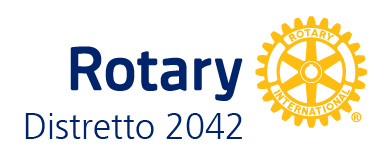 S.I.S.D - Seminario di Formazione Squadra Distrettuale
10
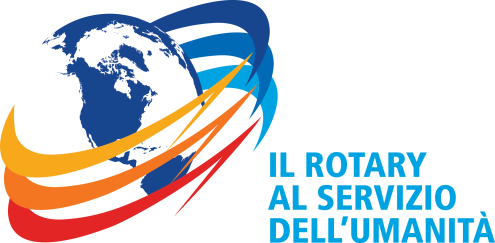 Ulteriore obiettivo sarà quello di collegare il DB a:

Sito WEB
Ai Social Network
Alla NEWSLETTER
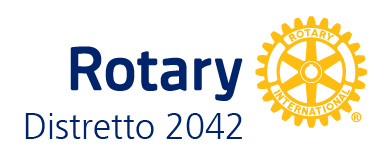 S.I.S.D - Seminario di Formazione Squadra Distrettuale
11
[Speaker Notes: In tal modo molte informazioni saranno on line e cmq subito reperibili: Conviviali; Eventi; Bollettini; Progetti ecc….]
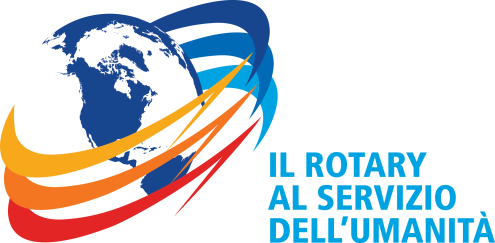 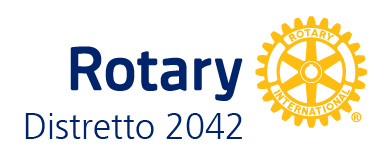 S.I.S.D - Seminario di Formazione Squadra Distrettuale
12
[Speaker Notes: Come è ben evidente nessun GRUPPO raggiunge il 50%. Gli AG che non sono d’accordo su questo piano di lavoro lo dicano ora.
Così si potranno risolvere per tempo eventuali inceppamenti del sistema]